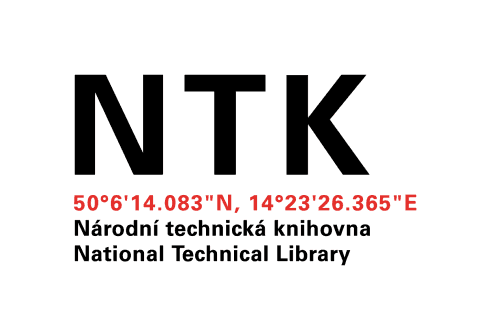 210 mm
Taylor & Francis
Markéta Máliková
Oddělení meziknihovních služeb
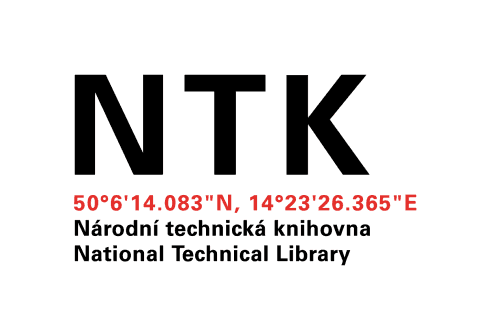 210 mm
vydavatel odborných knih a časopisů

The Taylor & Francis Online zpřístupňuje v elektronické formě vědecké časopisy vydavatelství Taylor & Francis Group (Routledge, Psychology Press, Garland Science, CRC Press, Focal Press)
plnotextová databáze
jednotlivé časopisy i e-books
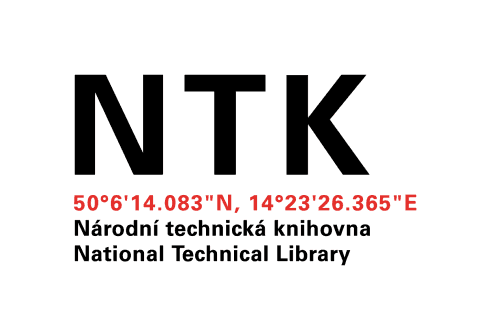 210 mm
v NTK kolekce e-časopisů Science & Technology Library - přes 500 titulů z oblasti přírodních věd a techniky
dostupnost – z terminálů v budově i vzdálený přístup
Info z akvizice – hodně využívaná db, např z VŠCHT, máme jako jediní v kampusu, cena předplatného na rok 440 tis. Kč
V ČR mají ve fondu např. VUT Brno, Knihovna FSV, PedF MU, SIC VFU Brno, ÚMCH AV ČR, NLK, UJEP, Univerzita Hradec Králové, Knihovna Antonína Švehly
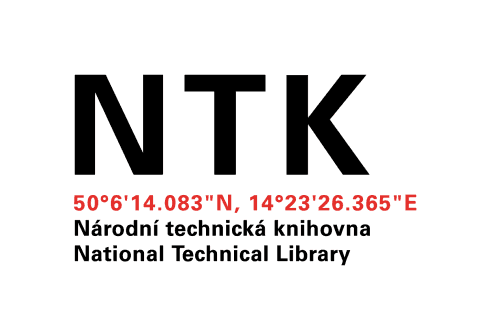 210 mm
Prohlížení
browse by subject – filtry – časopisy, referenční díla, databáze
konkrétní tituly v oborových fasetách abecedně, u titulu vždy popis  údaje o časopisu - zaměření, vydavatel, IF, cílový čtenář, údaje z ISSN db etc.
                     po rozkliknutí titulu –          	prohlížení čísel, ročníků atd.
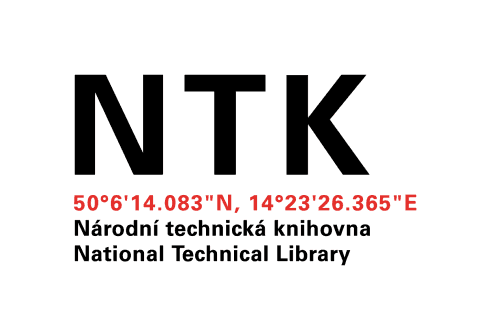 210 mm
Prohlížení
Nedostupné
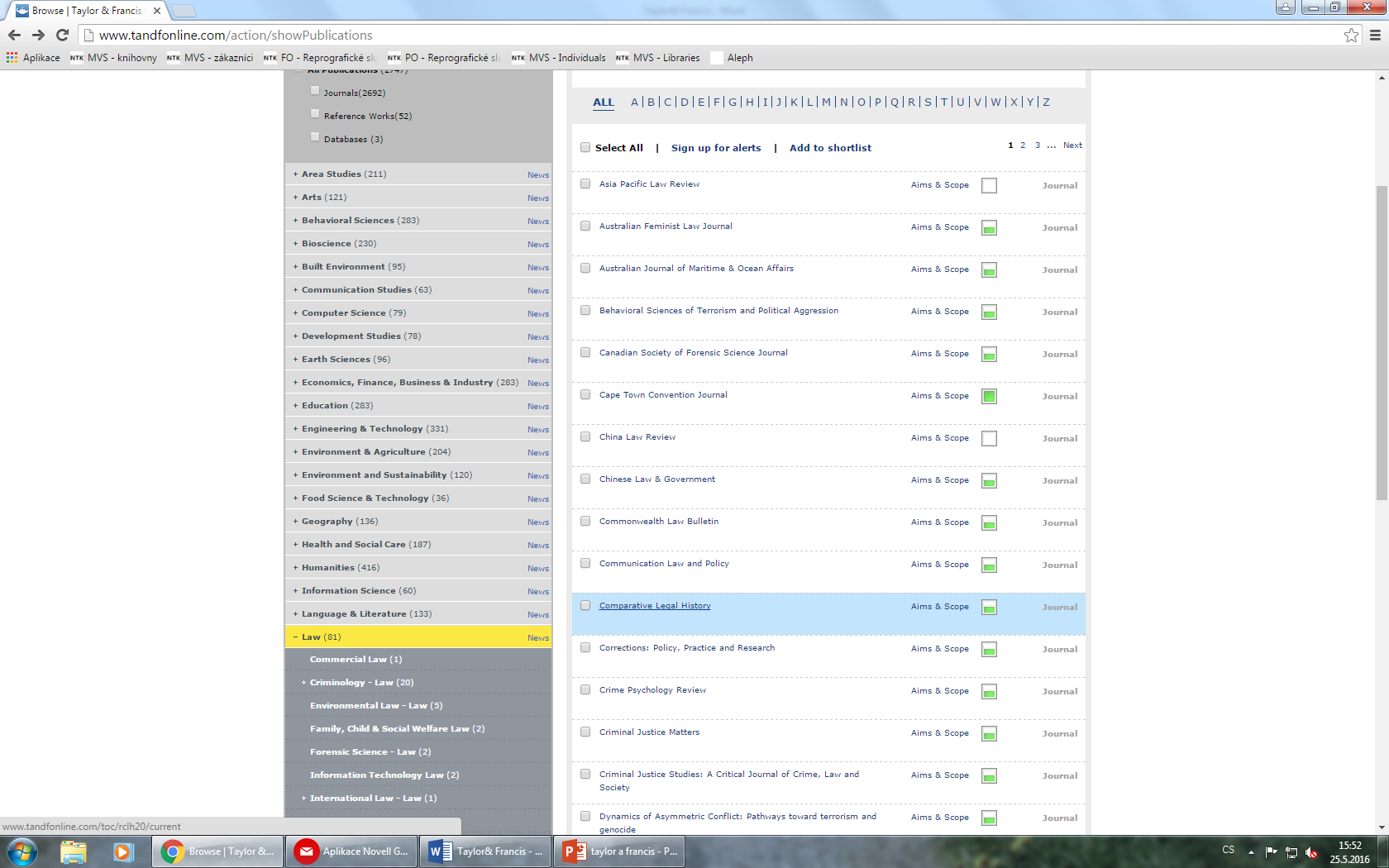 Dostupné
Vybrané články
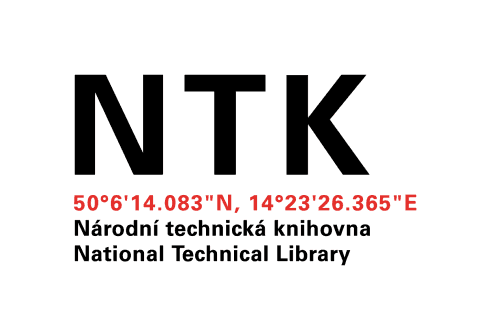 210 mm
Vyhledávání
rozdělené vyhledávání časopisů a referenčních děl, databází 
pokročilé vyhledávání – formulář, možnost nastavení filtru hledání ve všech časopisech nebo jen v pro mě dostupných
vyhledávání v různých polích (kdekoliv, autor, název,…), booleovské operátory, uvozovky, závorky. filtry – datum vydání, obor, vydavatel
lemmatizace
vyhledávání v citacích
průběžně se ukládá historie vyhledávání – lze si znovu zobrazit výsledky (funkce jen pro registrované uživatele)
prohledatelné přes Summon - indexuje metadata i plné texty, obsah je poskytován od vydavatele 
nabídka open acces  open journals – čas., čl.
Příklad („snake venom“ OR „snake poison“) AND pharmacology
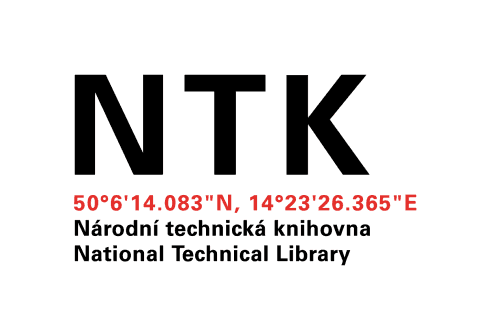 210 mm
Dodávání dokumentů v rámci MVS
pro knihovny možné poštou, faxem, via VPK (do el. schránky)
u Virtuální polytechnické knihovny - tištěné kopie pro koncové uživatele knihoven a fyzické osoby (knihovna knihovně i elektronicky, koncovému uživateli vytištěnou kopii), komerční subjekty nemají nárok – licenční podmínky